Российские автомобили
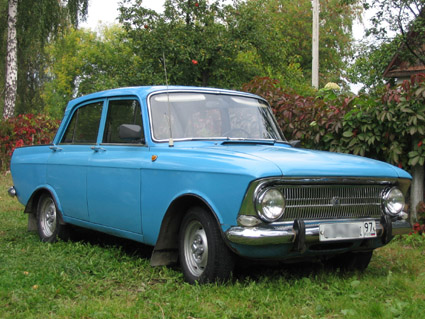 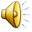 МОСКВИЧ
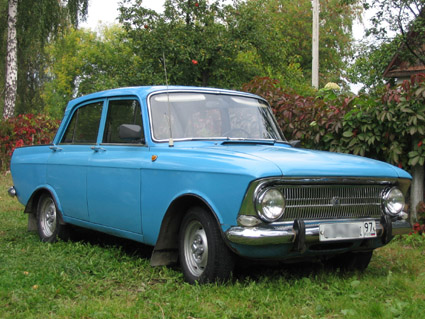 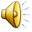 ИЖ
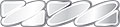 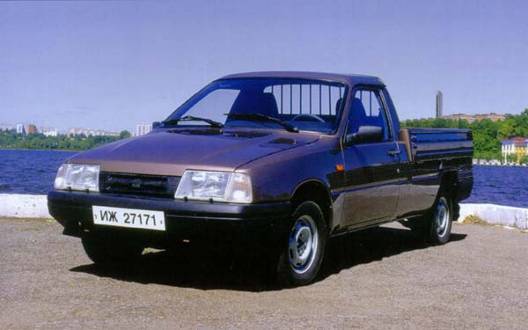 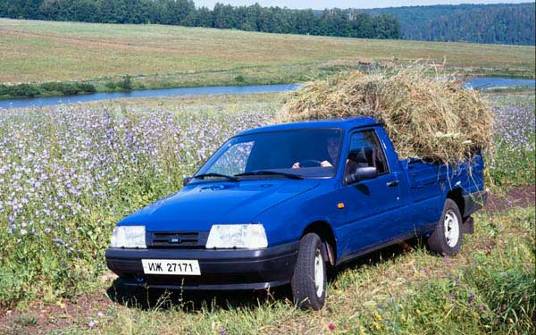 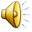 ОКА
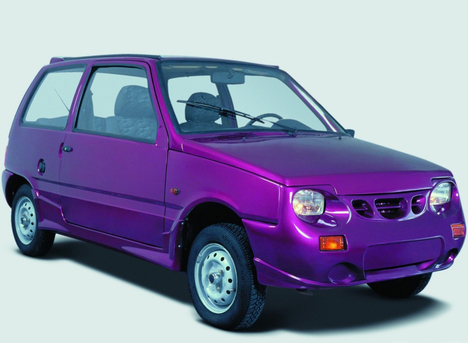 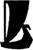 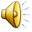 ЖИГУЛИ - ЛАДА
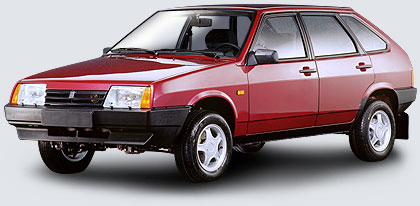 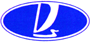 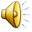 НИВА
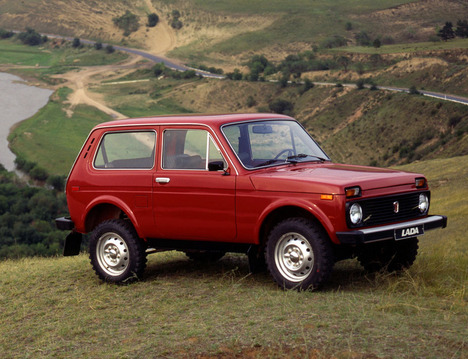 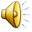 УАЗ
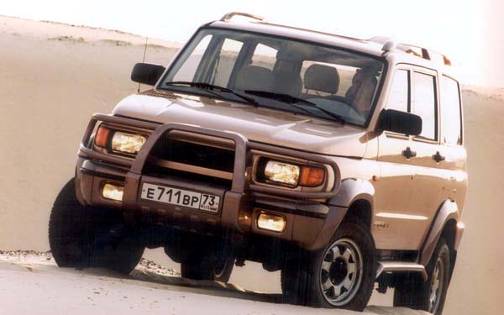 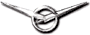 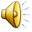 ВОЛГА
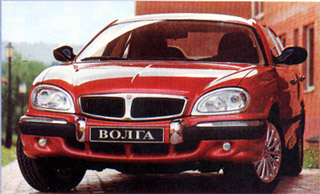 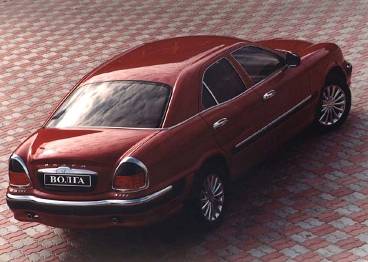 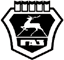 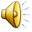 Конец
Урликова Наталья
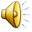